20 Mar 2023
GEO 5/6690 Geodynamics
Last Time: Earthquake System Science… (a thought
   exercise)

• Among the greatest scientific achievements of the 20th
   century was the development of models with predictive
   power  to describe future outcomes of highly nonlinear
   fluid dynamics (i.e., weather forecasting; climate science)

• This achievement required a confluence of advances in
   other fields (computing; sensor technologies; two new
   branches of mathematics!)

• Earthquake system science is a grand challenge for the 
   21st century and will likely require similar advances… 
   As well as examining our assumptions &
   preconceptions, and letting go of existing paradigms
   about how the solid Earth behaves
Read for Fri 24 Mar: T&S  §8.1-8.7
© A.R. Lowry 2023
Next Journal Article Reading:
For Wednesday Mar 22: Liu & Hasterok
(2016) Science, 353(6307), 1515-1519.
Strain response can depend heavily on assumptions
about rheology of the lithosphere!
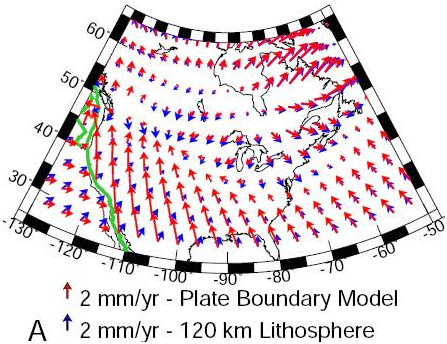 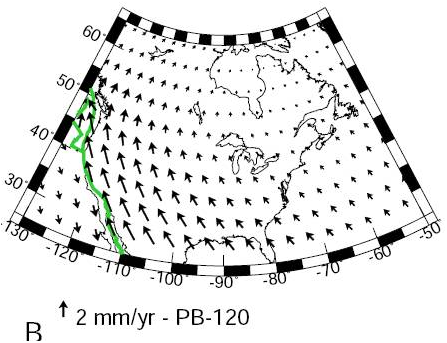 Expect to see significant focusing of strain in zones of
rheological weakness, even if those zones are far from
the edges of the ice sheet. Note plate-like behavior and 
strain focusing along San Andreas for this model…
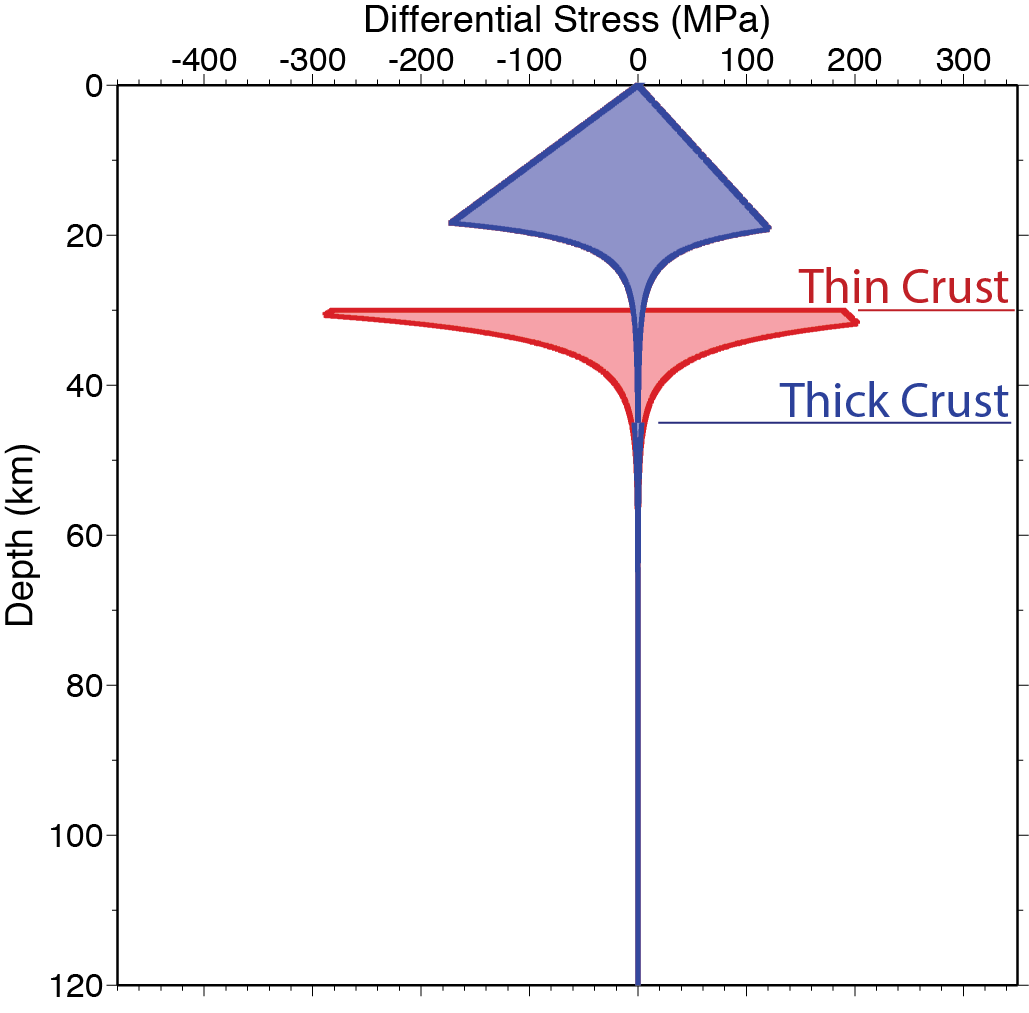 Flow Strength…
depends mostly on:

• Mineralogy
   (crust thickness)
• Temperature

• Hydration
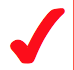 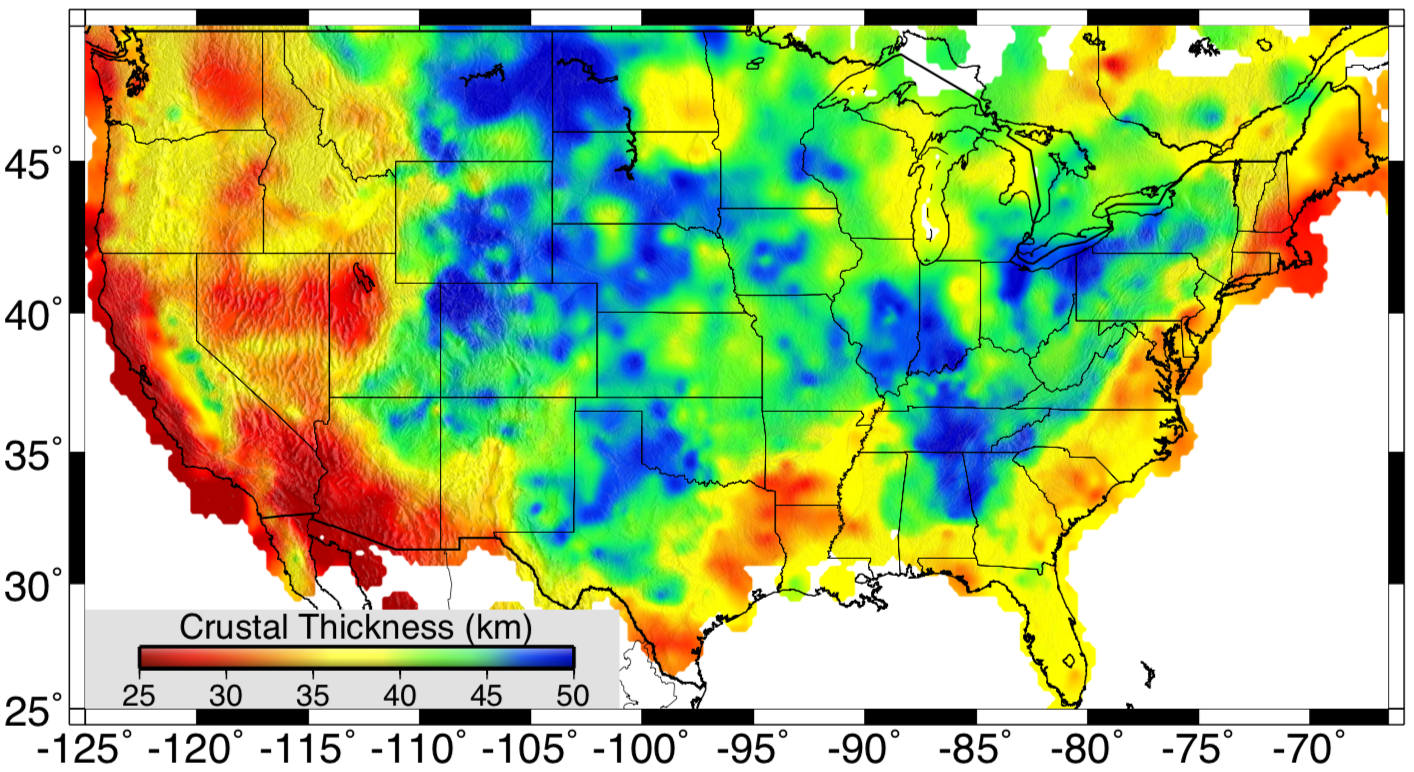 [Speaker Notes: Too complex]
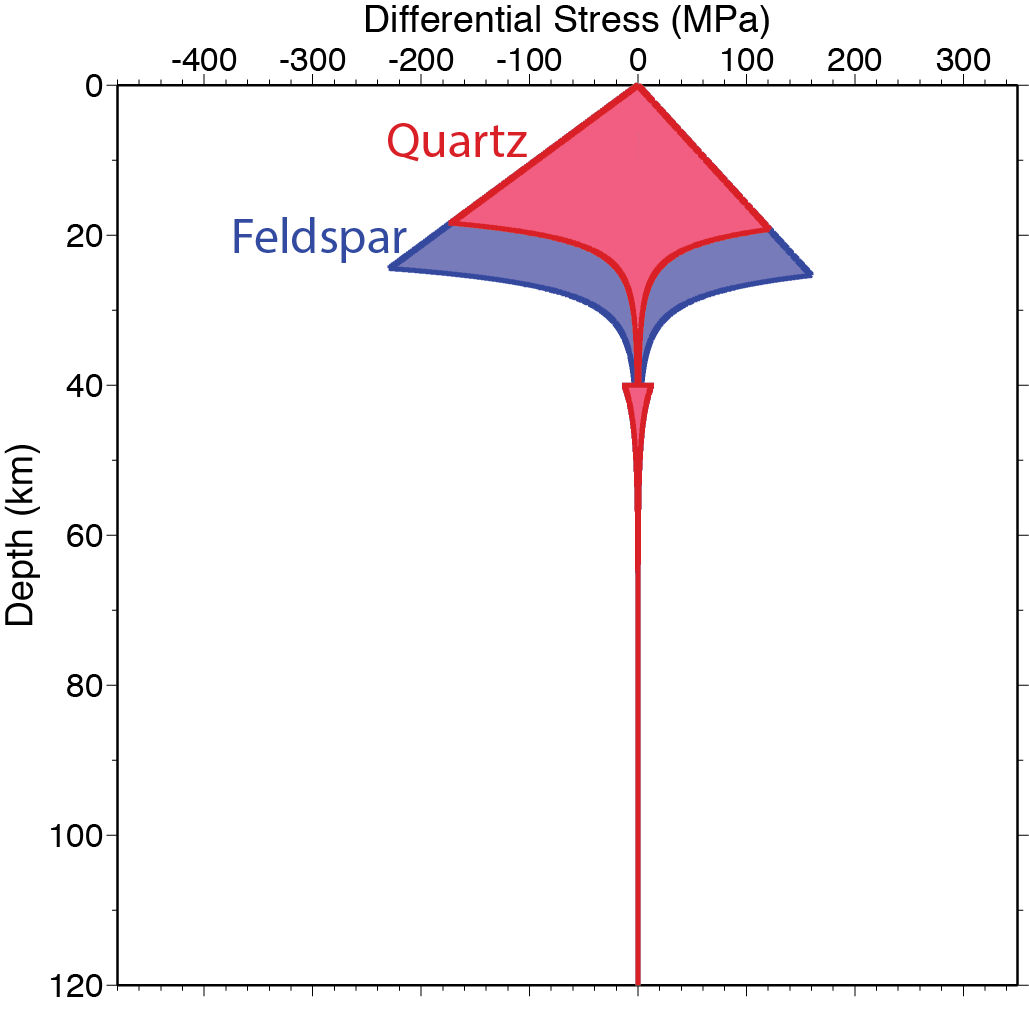 Flow Strength…
depends mostly on:

• Mineralogy
   (Qtz or Fsp?)
• Temperature

• Hydration
[Speaker Notes: Too complex]
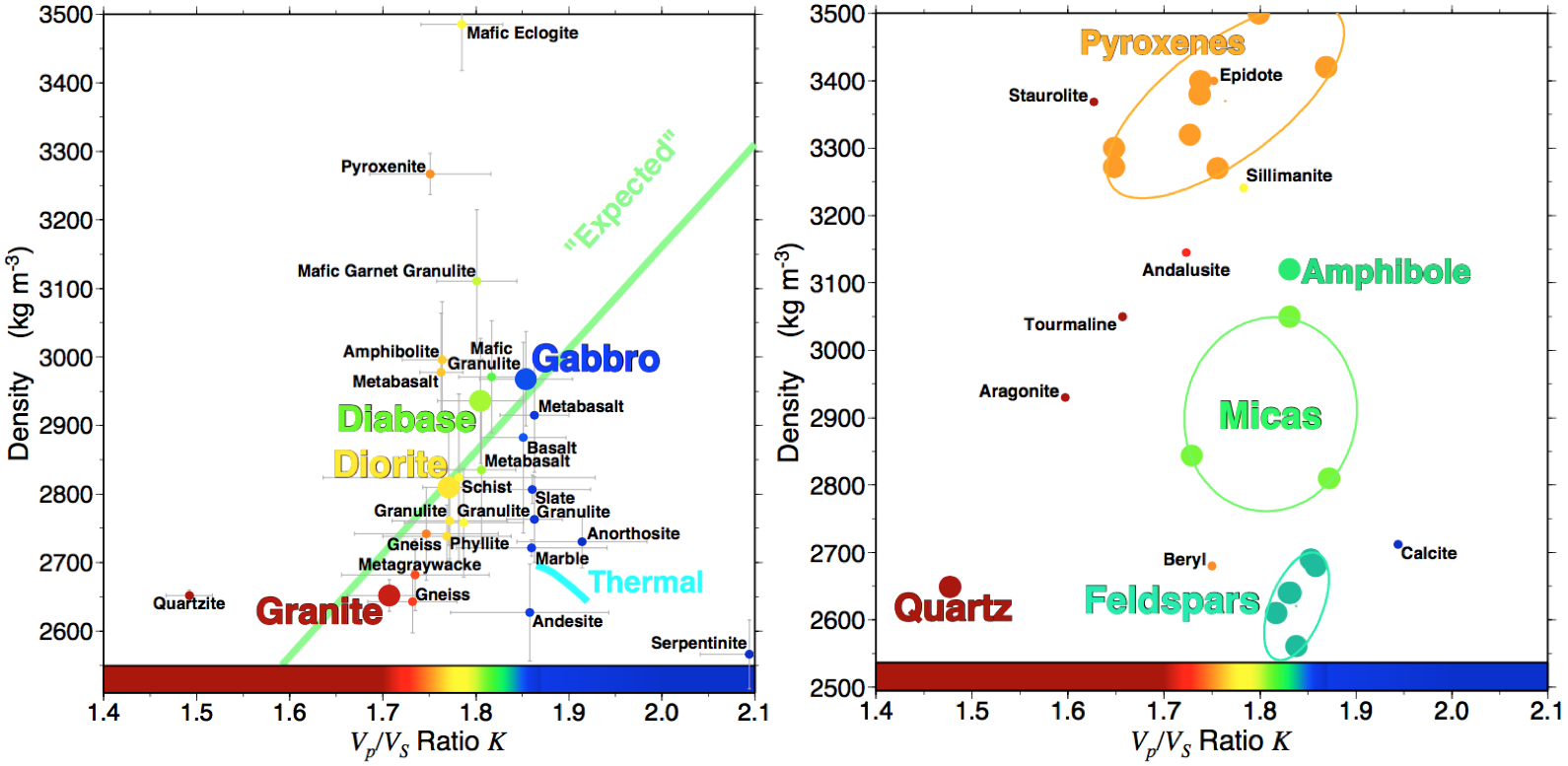 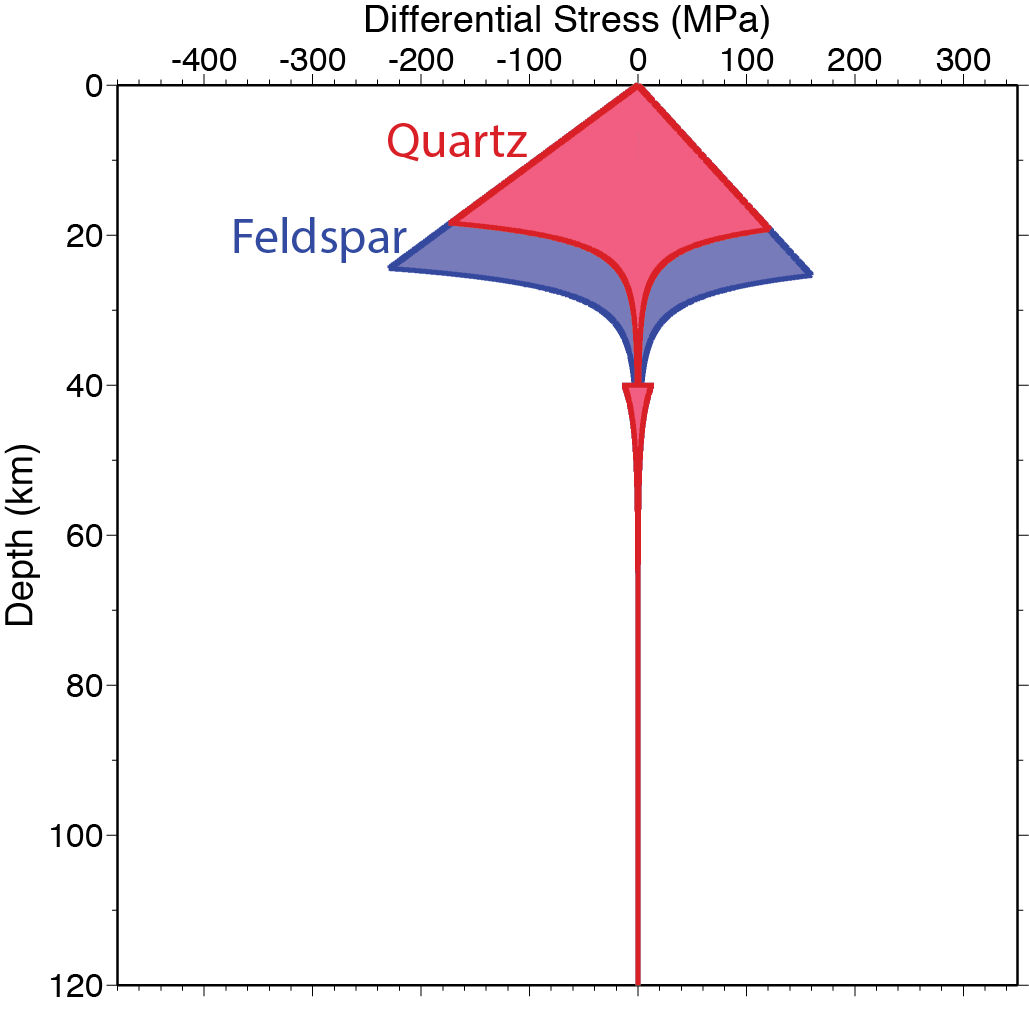 Flow Strength…
depends mostly on:

• Mineralogy
   (Qtz or Fsp?)
• Temperature

• Hydration
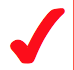 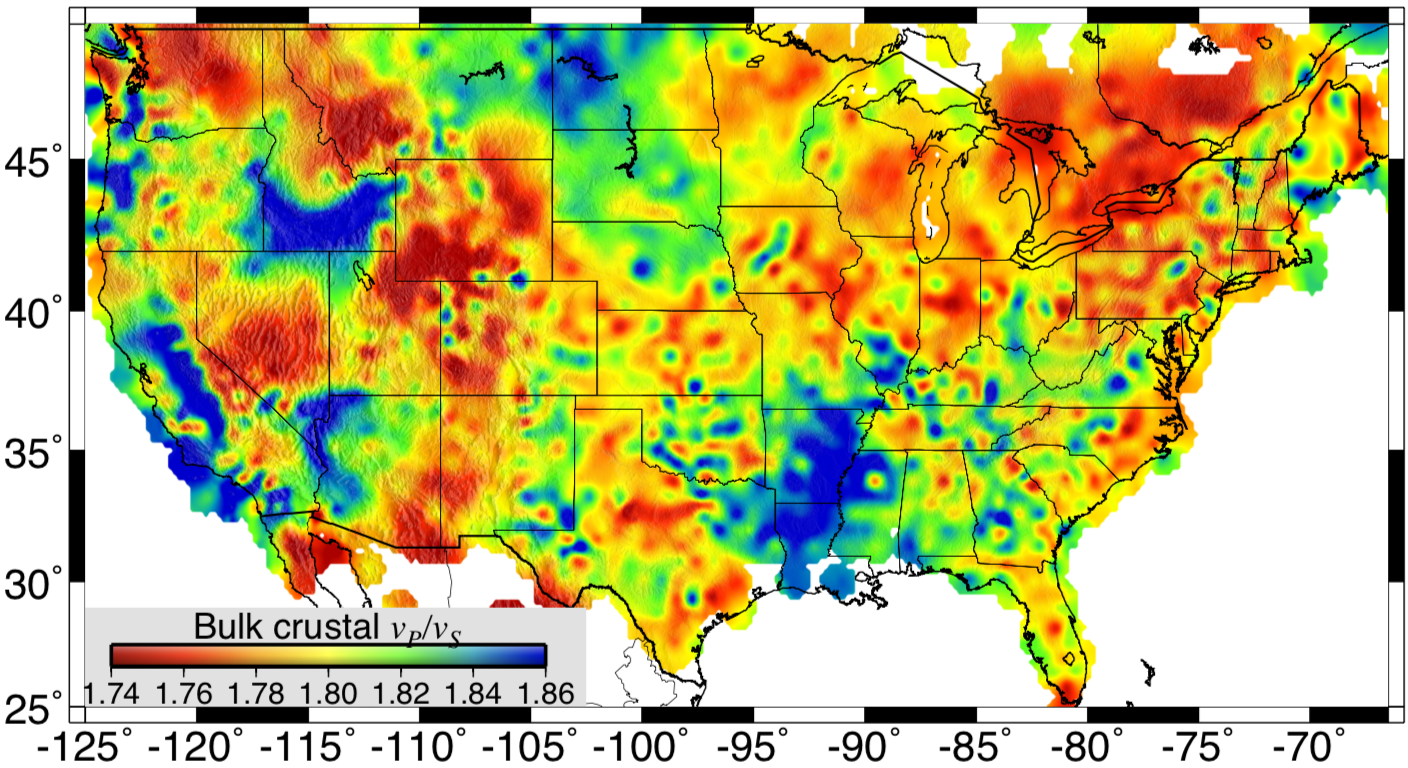 [Speaker Notes: Too complex]
The Details…
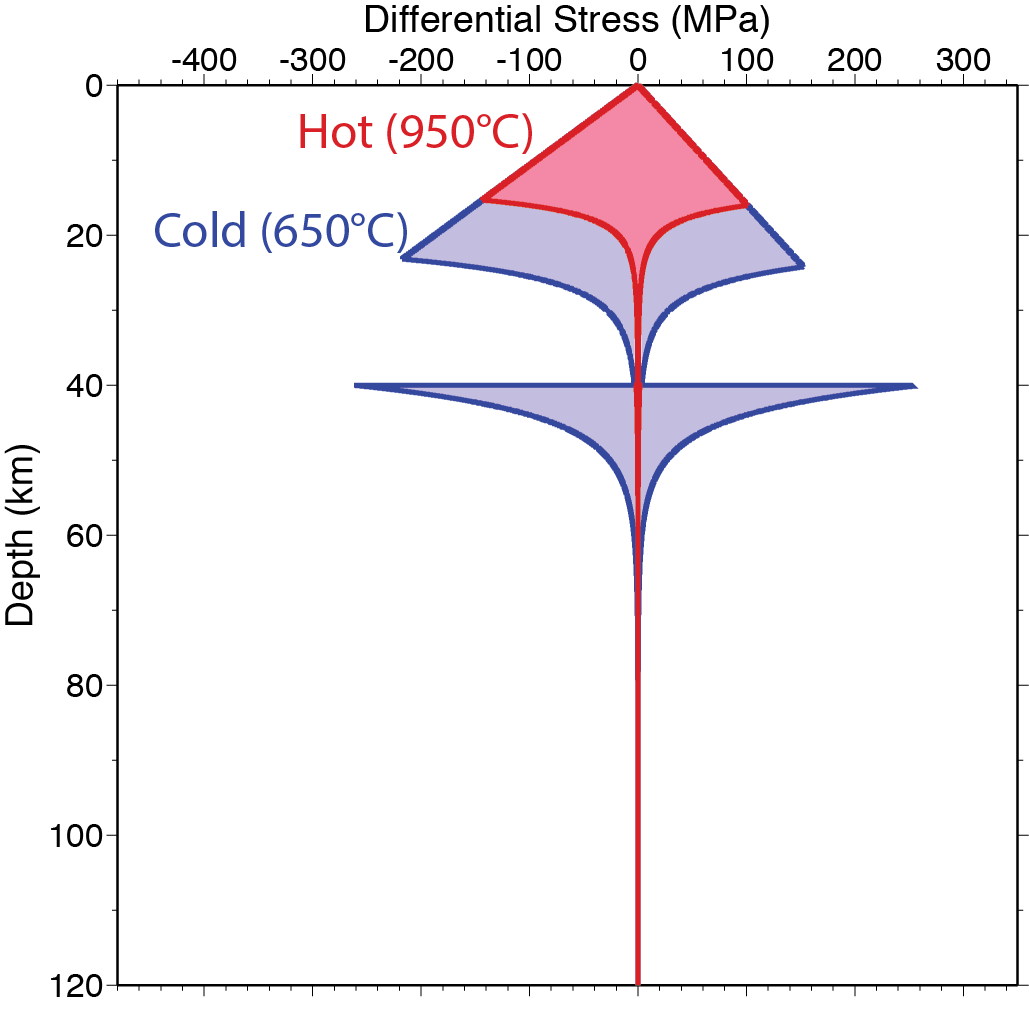 Flow Strength…
depends mostly on:

• Mineralogy

• Temperature

• Hydration
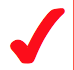 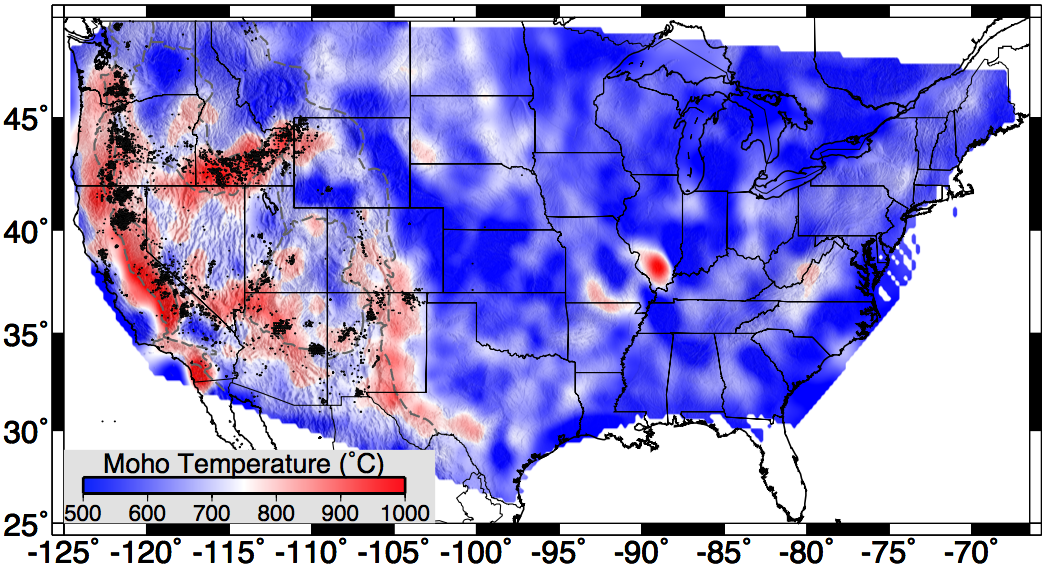 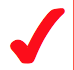 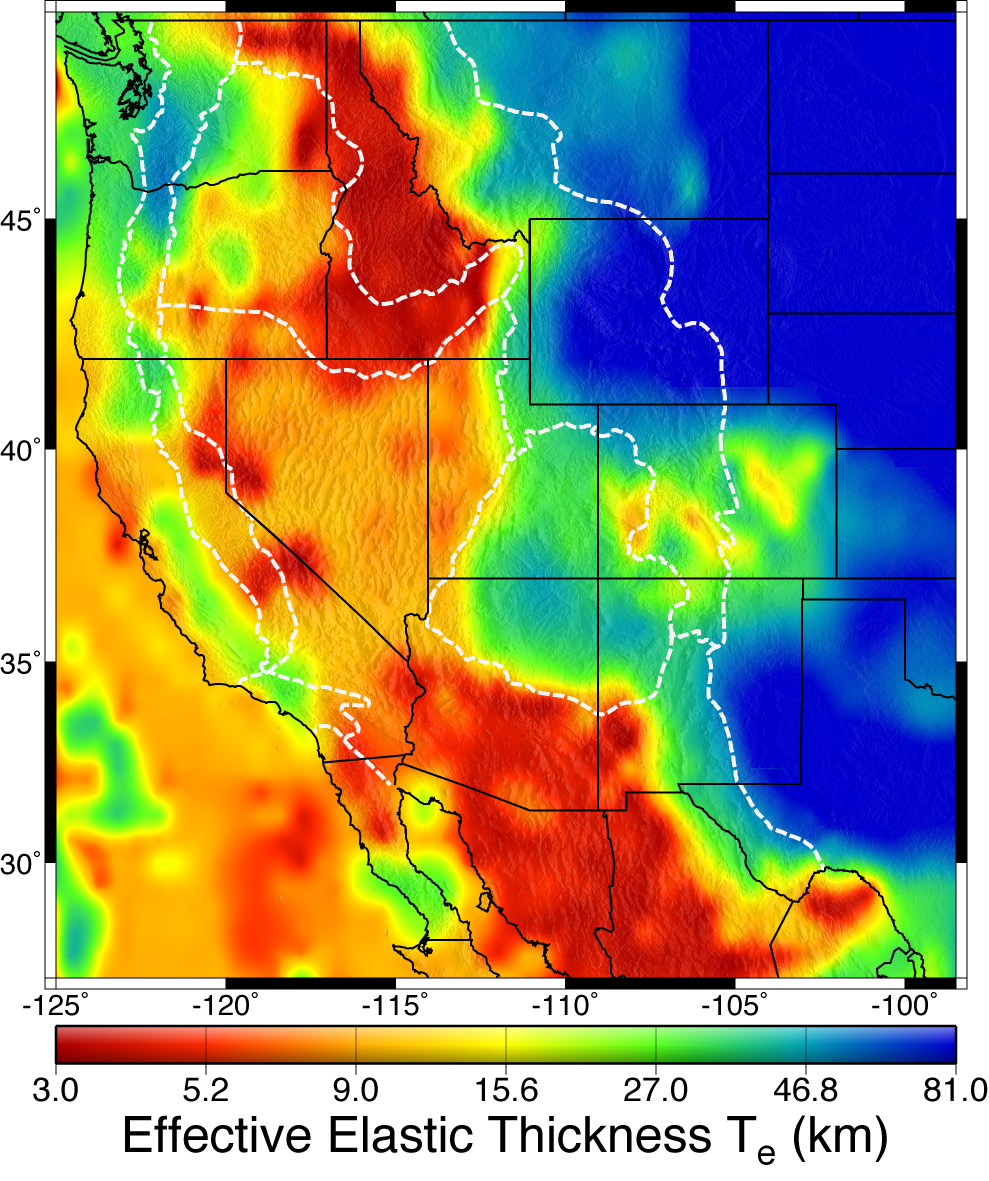 Flow Strength…
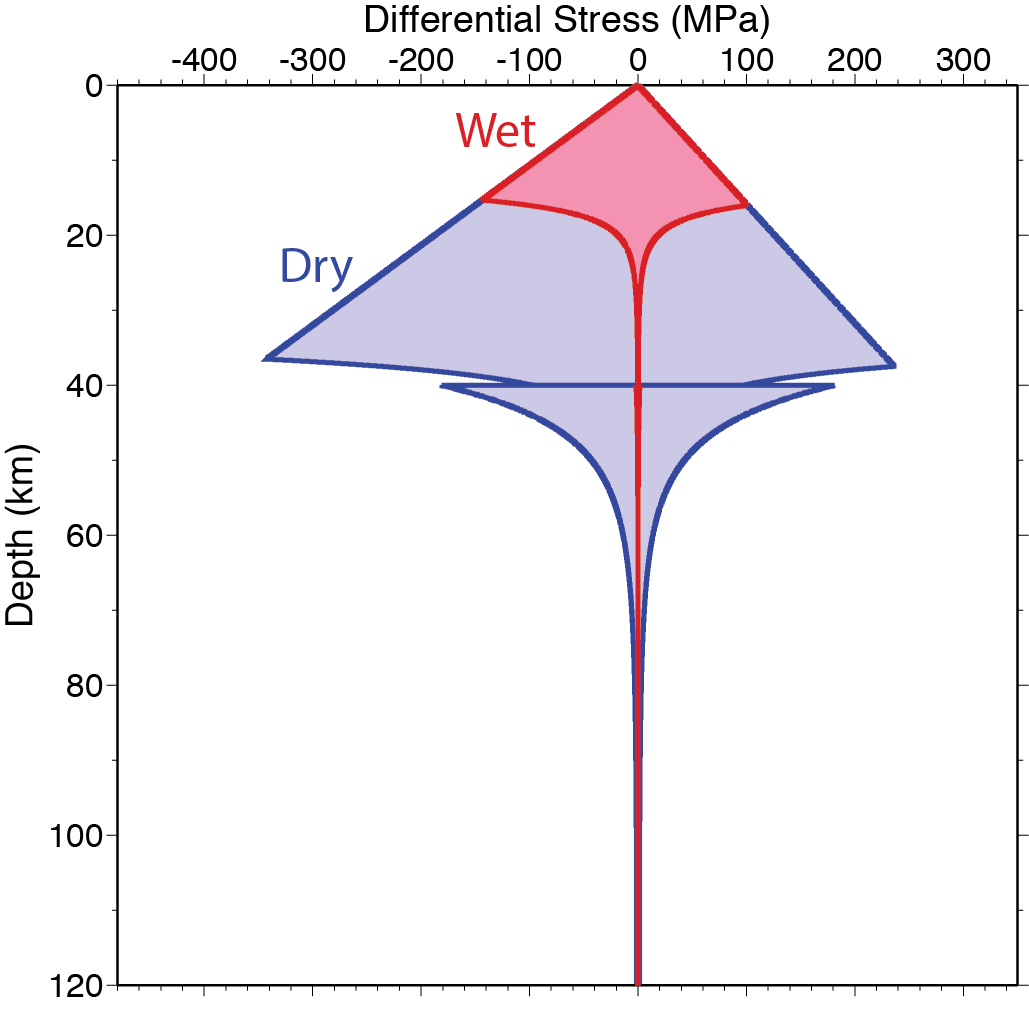 depends mostly on:

• Mineralogy

• Temperature

• Water Content
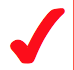 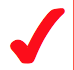